Operaciones con bits
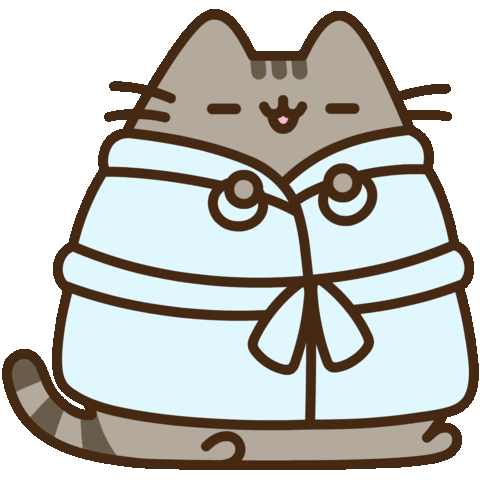 Alexandra Ibarra
Rodrigo Urrea
CC3301 – Otoño 2023
¿Operaciones con bits?
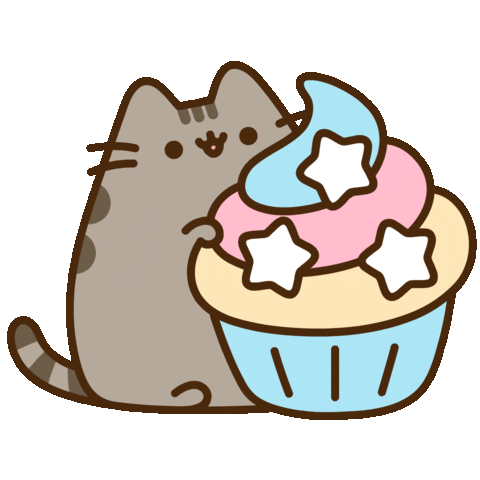 ¿Operaciones con bits?
0 & 0 = 0
0 & 1 = 0
1 & 0 = 0
1 & 1 = 1
Manipular bits de un número directamente.
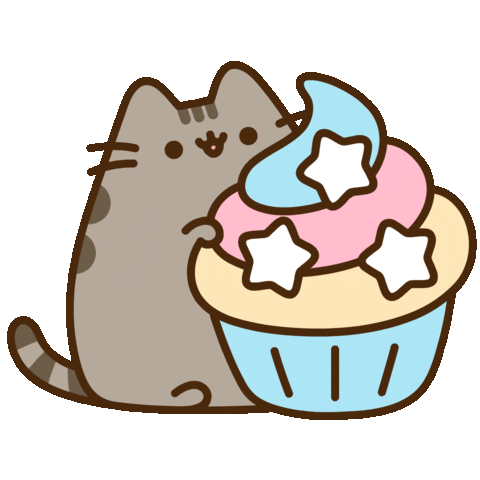 ¿Operaciones con bits?
0 & 0 = 0
0 & 1 = 0
1 & 0 = 0
1 & 1 = 1
Manipular bits de un número directamente.
Más eficientes que *, / y %.
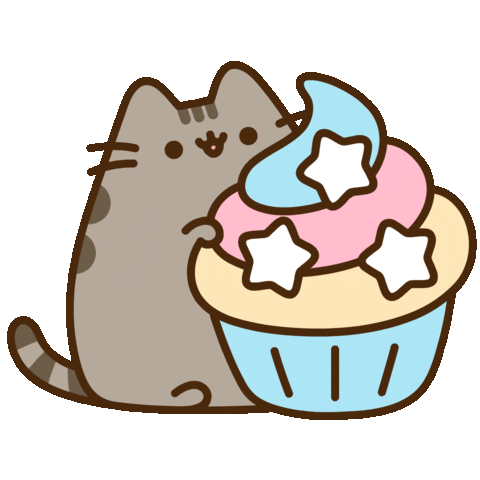 ¿Operaciones con bits?
0 & 0 = 0
0 & 1 = 0
1 & 0 = 0
1 & 1 = 1
Manipular bits de un número directamente.
Más eficientes que *, / y %.
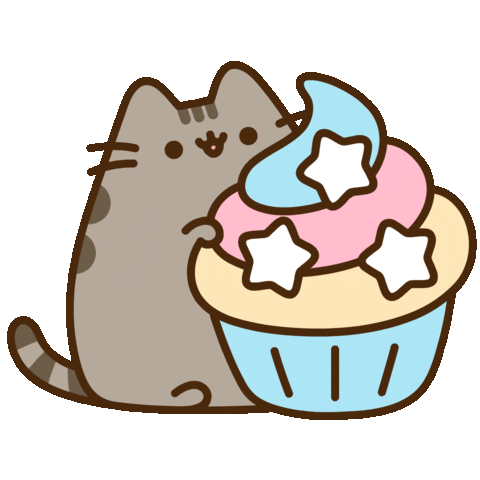 Disponibles en otros lenguajes.
Operaciones con bits
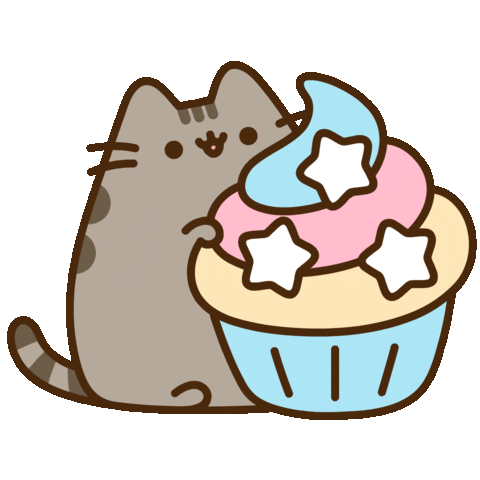 Operaciones con bits
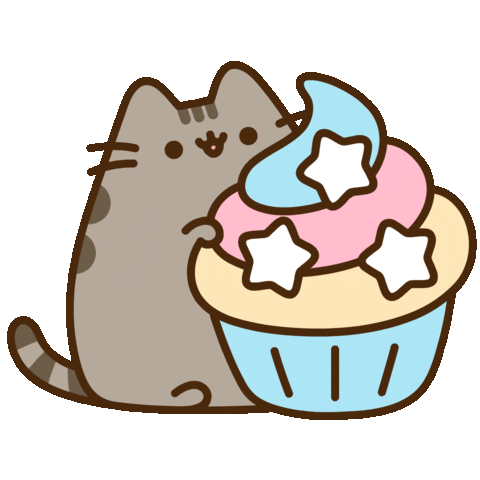 Operaciones con bits
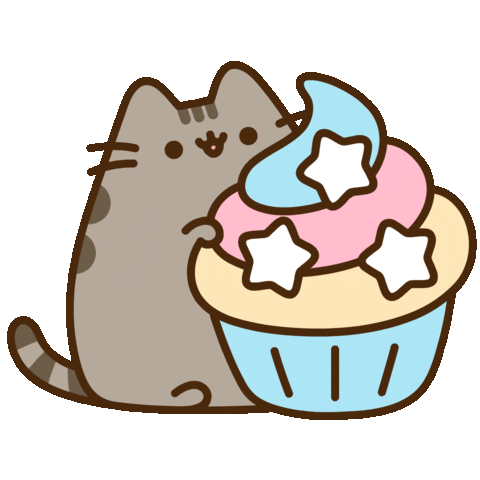 Operaciones con bits
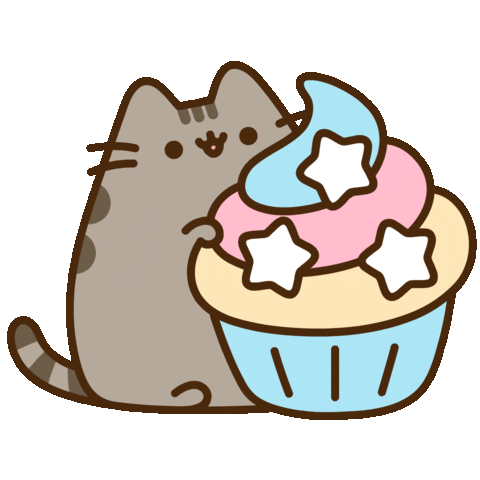 Operaciones con bits
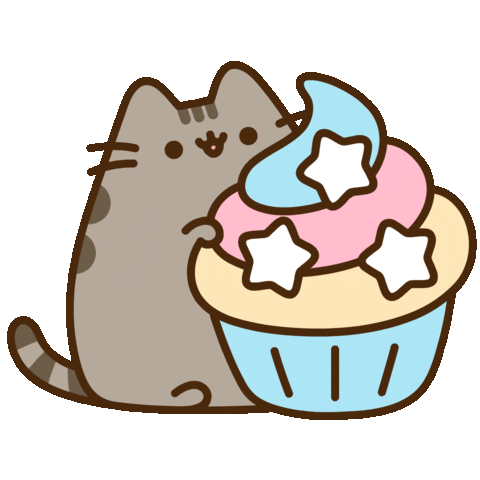 Operaciones con bits
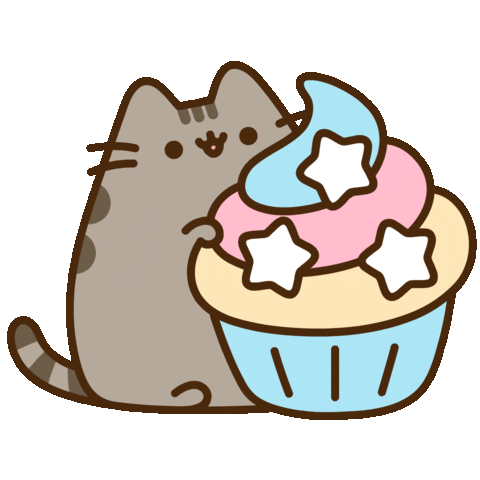 0 & 0 = 0
0 & 1 = 0
1 & 0 = 0
1 & 1 = 1
Se utiliza UN SOLO &
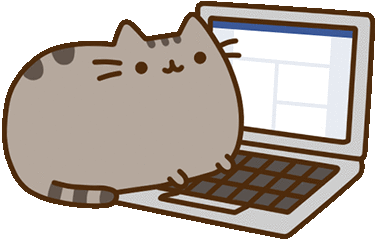 0 & 0 = 0
0 & 1 = 0
1 & 0 = 0
1 & 1 = 1
Se utiliza UN SOLO &
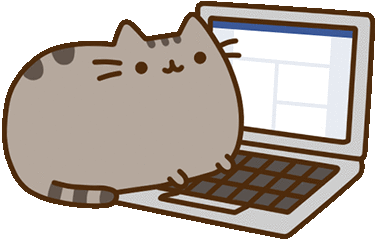 0 & 0 = 0
0 & 1 = 0
1 & 0 = 0
1 & 1 = 1
Se utiliza UN SOLO &
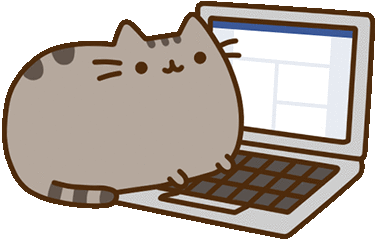 0 & 0 = 0
0 & 1 = 0
1 & 0 = 0
1 & 1 = 1
Se utiliza UN SOLO &
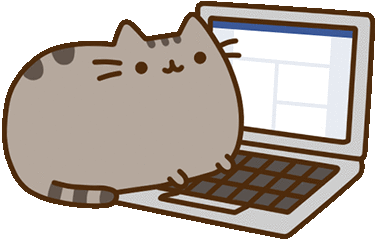 0 & 0 = 0
0 & 1 = 0
1 & 0 = 0
1 & 1 = 1
Se utiliza UN SOLO &
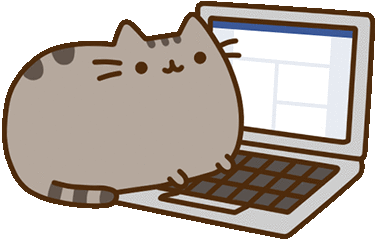 Veamos un ejemplo
0 0 1 0 1
&  0 1 1 0 0
     0 0 1 0 0
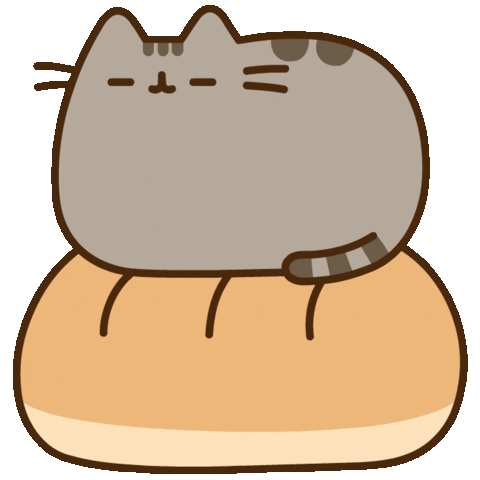 0 0 1 0 1
&  0 1 1 0 0
     0 0 1 0 0
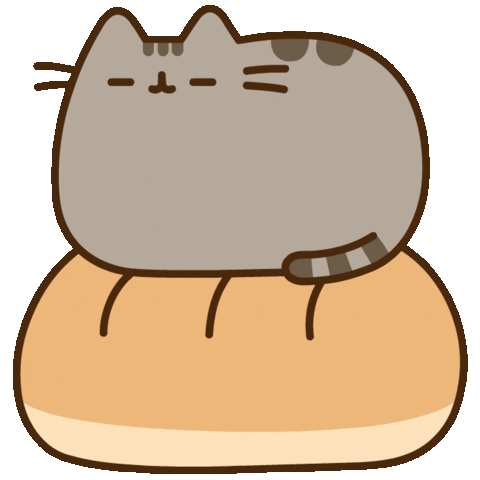 0 0 1 0 1
&  0 1 1 0 0
     0 0 1 0 0
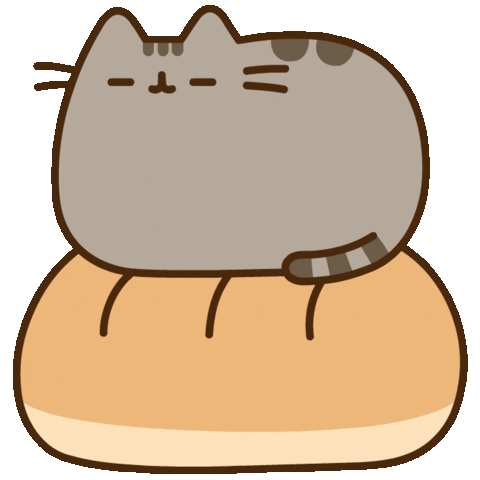 0 0 1 0 1
&  0 1 1 0 0
     0 0 1 0 0
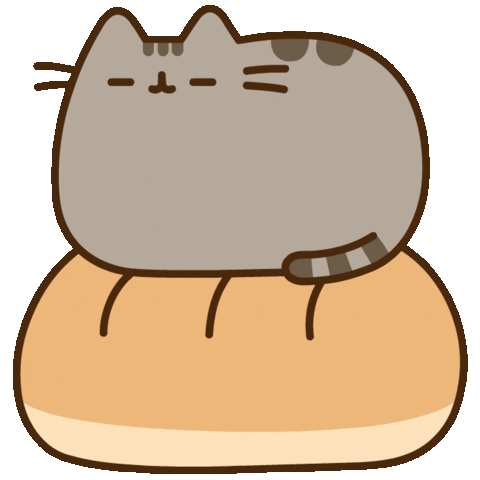 0 0 1 0 1
&  0 1 1 0 0
     0 0 1 0 0
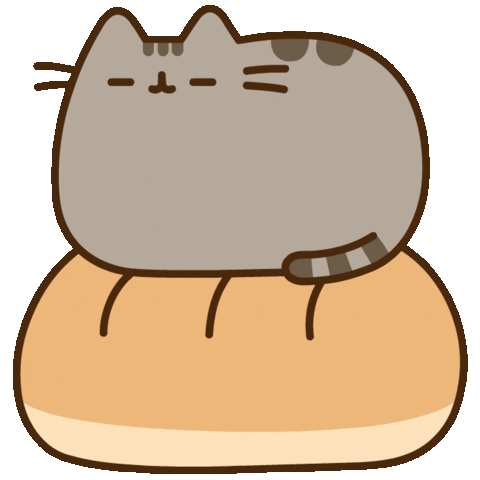 0 0 1 0 1
&  0 1 1 0 0
     0 0 1 0 0
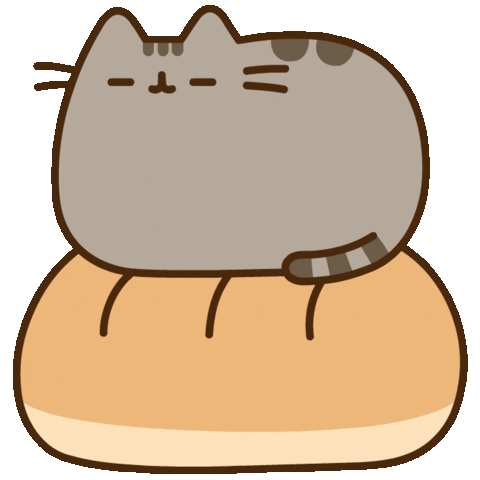 0 0 1 0 1
&  0 1 1 0 0
     0 0 1 0 0
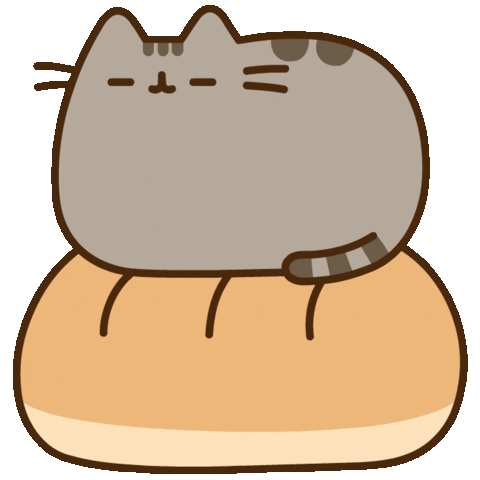 0 0 1 0 1
&  0 1 1 0 0
     0 0 1 0 0
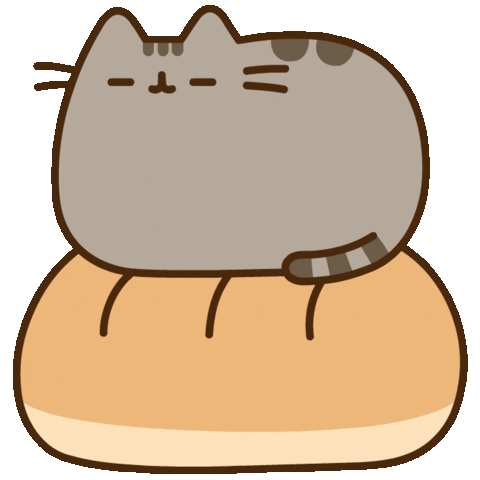 0 | 0 = 0
0 | 1 = 1
1 | 0 = 1
1 | 1 = 1
Se utiliza UN SOLO |
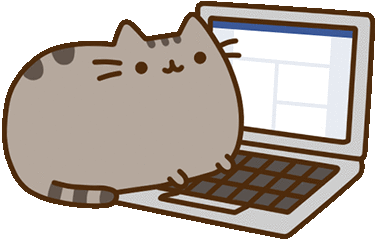 0 | 0 = 0
0 | 1 = 1
1 | 0 = 1
1 | 1 = 1
Se utiliza UN SOLO |
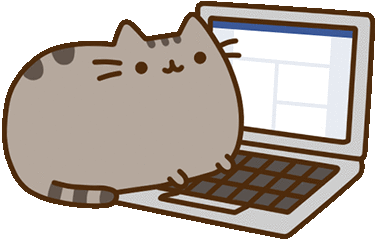 0 | 0 = 0
0 | 1 = 1
1 | 0 = 1
1 | 1 = 1
Se utiliza UN SOLO |
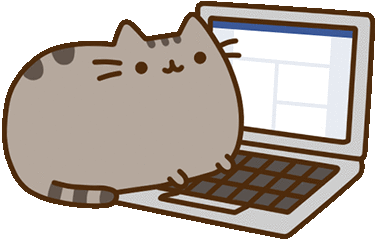 0 | 0 = 0
0 | 1 = 1
1 | 0 = 1
1 | 1 = 1
Se utiliza UN SOLO |
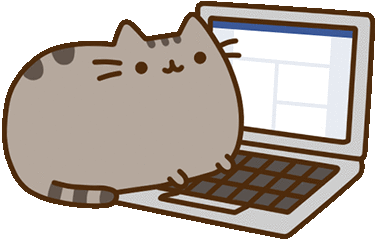 0 | 0 = 0
0 | 1 = 1
1 | 0 = 1
1 | 1 = 1
Se utiliza UN SOLO |
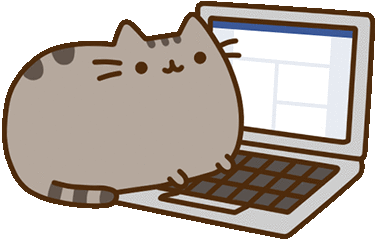 Veamos un ejemplo
0 0 1 0 1
&  0 1 1 0 0
     0 0 1 0 0
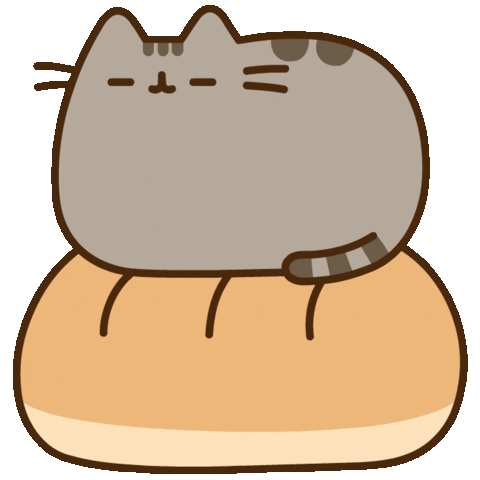 0 0 1 0 1
|  0 1 1 0 0
     0 0 1 0 0
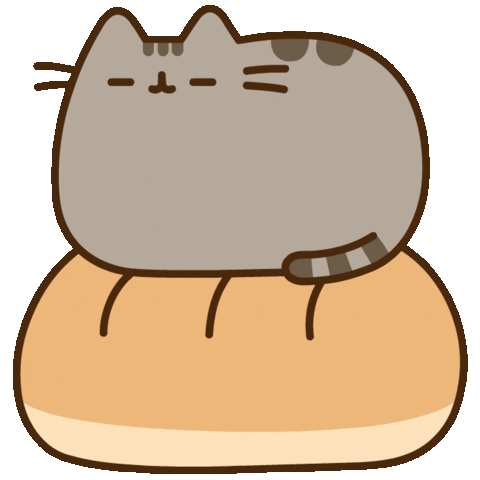 0 0 1 0 1
|  0 1 1 0 0
     0 0 1 0 0
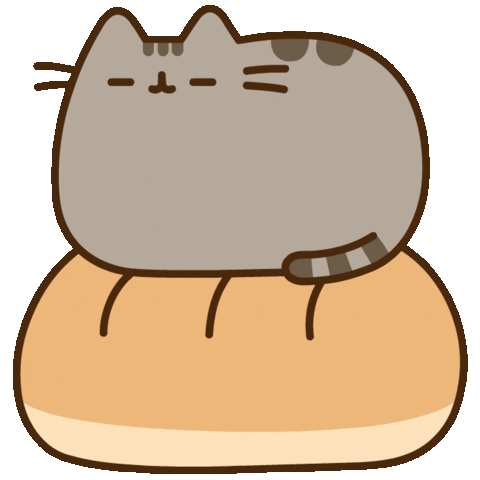 0 0 1 0 1
|  0 1 1 0 0
     0 0 1 0 1
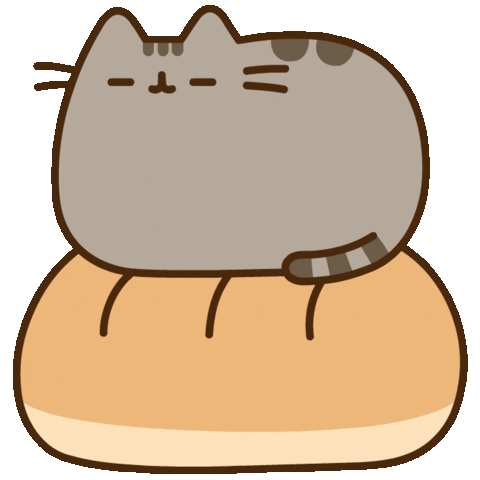 0 0 1 0 1
|  0 1 1 0 0
     0 0 1 0 1
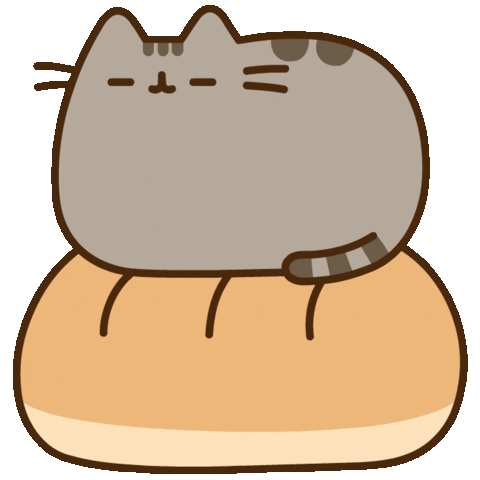 0 0 1 0 1
|  0 1 1 0 0
     0 0 1 0 1
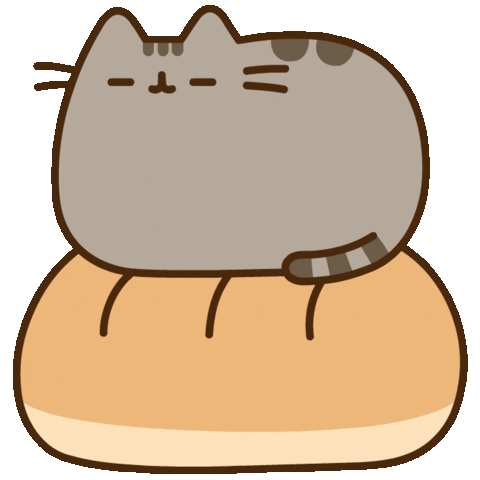 0 0 1 0 1
|  0 1 1 0 0
     0 1 1 0 1
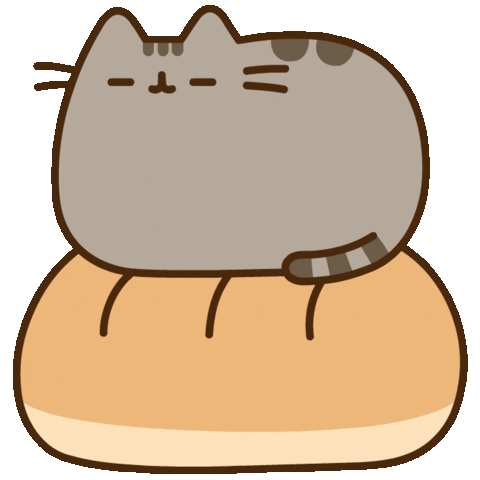 0 0 1 0 1
|  0 1 1 0 0
     0 1 1 0 1
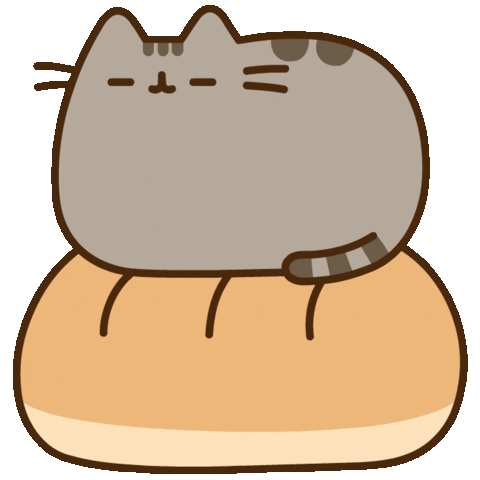 0 ^ 0 = 0
0 ^ 1 = 1
1 ^ 0 = 1
1 ^ 1 = 0
Mención honrosa: XOR
Se utiliza ^
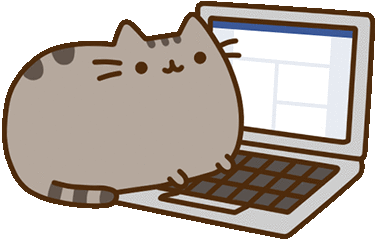 0 | 0 = 0
0 | 1 = 1
1 | 0 = 1
1 | 1 = 1
Se utiliza UN ~
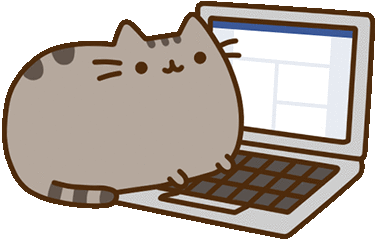 ~0 = 1
0 | 1 = 1
Se utiliza UN ~
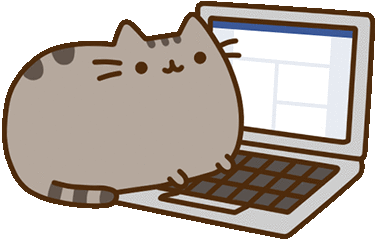 ~0 = 1
~1 = 0
Se utiliza UN ~
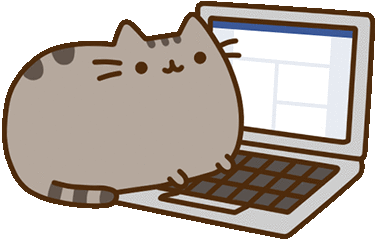 Veamos un ejemplo
~0 0 1 0 1
  1 1 0 1 0
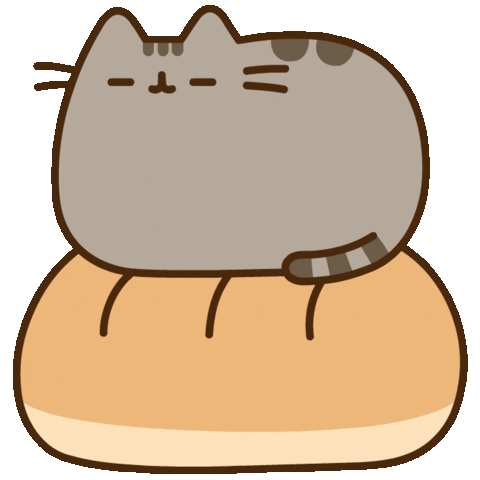 ~0 0 1 0 1
  1 1 0 1 0
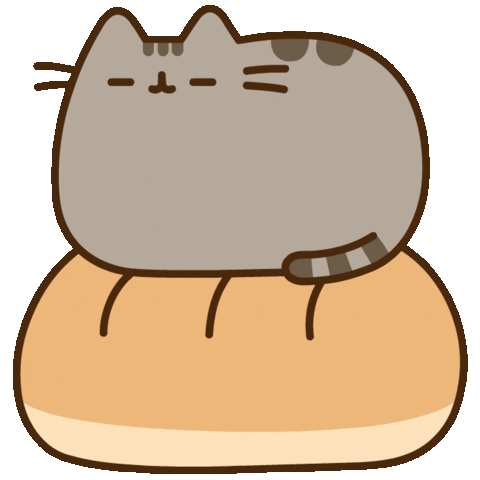 ~0 0 1 0 1
  1 1 0 1 0
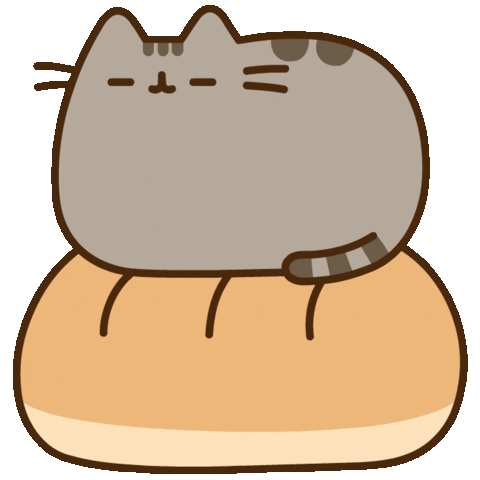 ~0 0 1 0 1
  1 1 0 1 0
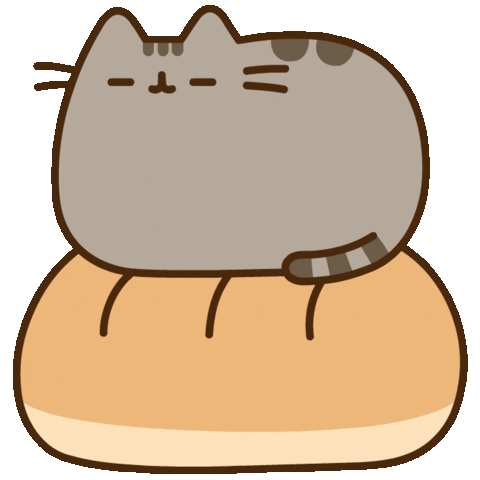 ~0 0 1 0 1
  1 1 0 1 0
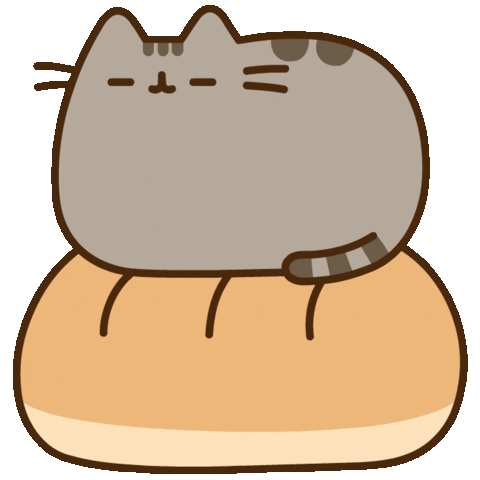 ~0 0 1 0 1
  1 1 0 1 0
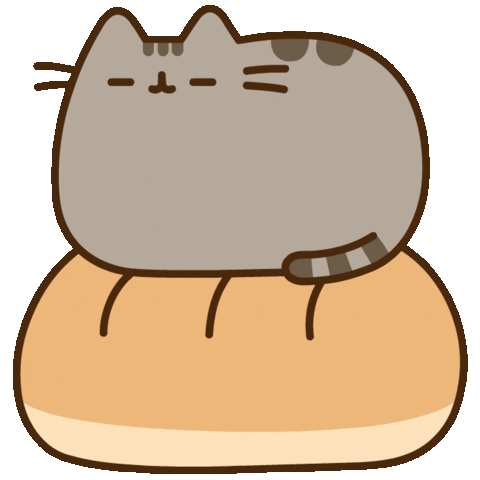 0 | 0 = 0
0 | 1 = 1
1 | 0 = 1
1 | 1 = 1
Se utiliza <<
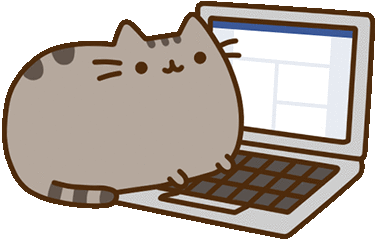 0 | 0 = 0
0 | 1 = 1
1 | 0 = 1
1 | 1 = 1
Por ejemplo
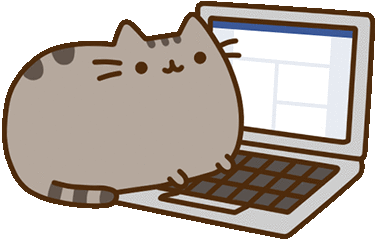 0 0 0 1 << 1 == 0 0 1 0
Por ejemplo
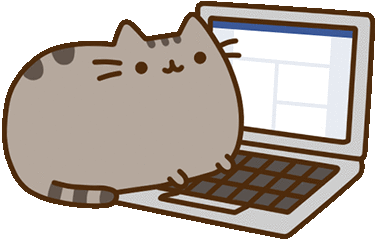 0 0 0 1 << 1 == 0 0 1 0
Por ejemplo
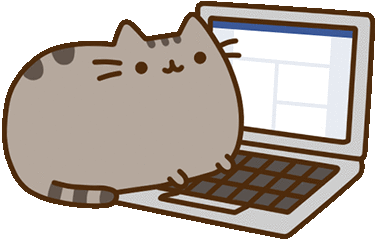 0 0 0 1 << 1 == 0 0 1 0
Por ejemplo
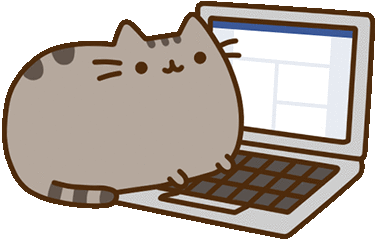 0 0 0 1 << 1 == 0 0 1 0
Por ejemplo
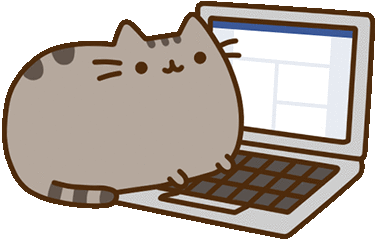 1 espacio
0 0 0 1 << 1 == 0 0 1 0
Por ejemplo
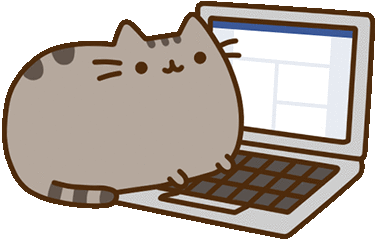 1 espacio
0 0 0 1 << 3 == 1 0 0 0
Por ejemplo
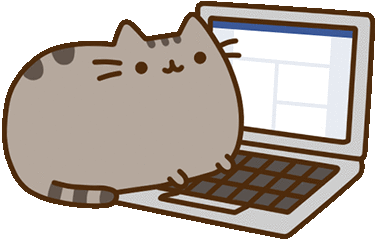 0 0 0 1 << 3 == 1 0 0 0
Por ejemplo
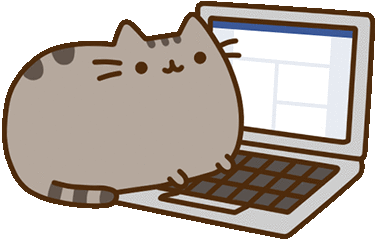 0 0 0 1 << 3 == 1 0 0 0
Por ejemplo
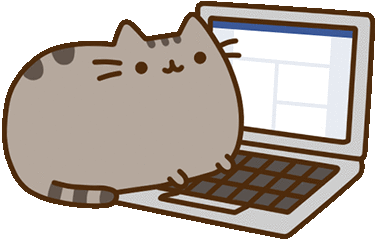 3 espacio
0 0 0 1 << 3 == 1 0 0 0
Por ejemplo
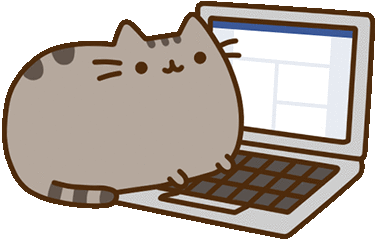 3 espacio
0 | 0 = 0
0 | 1 = 1
1 | 0 = 1
1 | 1 = 1
x << y  x * 2^y
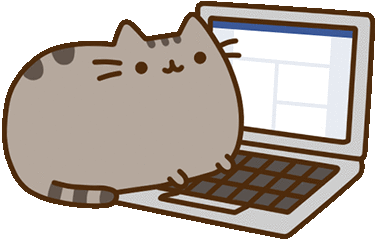 PERO OJO CON ESTO!
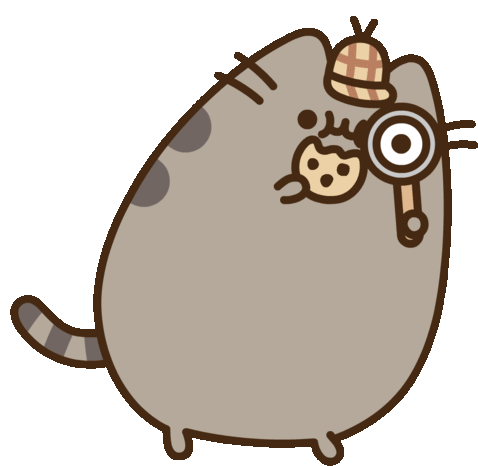 int bits = 0 0 0 1
bits << 3

bits == 0 0 0 1
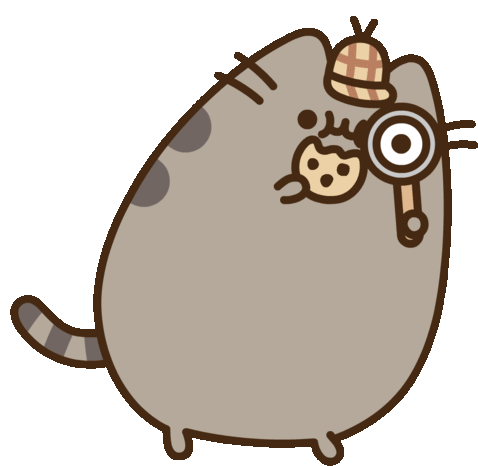 int bits = 0 0 0 1
bits << 3

bits == 0 0 0 1
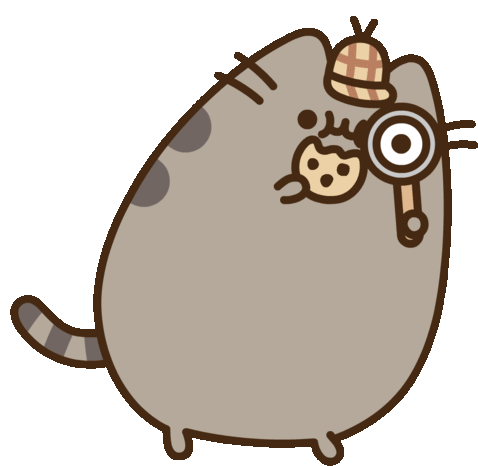 int bits = 0 0 0 1
bits << 3

bits == 0 0 0 1
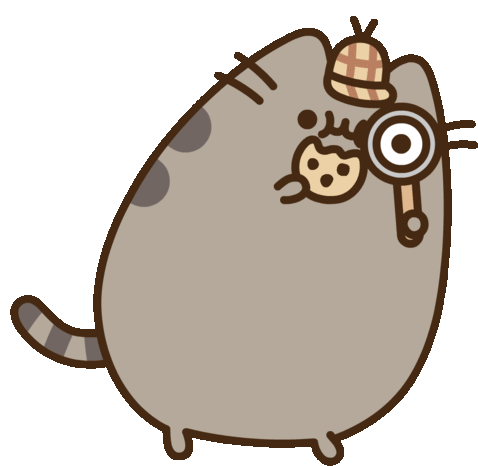 No estoy haciendo reasignación de variable
int bits = 0 0 0 1
bits << 3

bits == 0 0 0 1
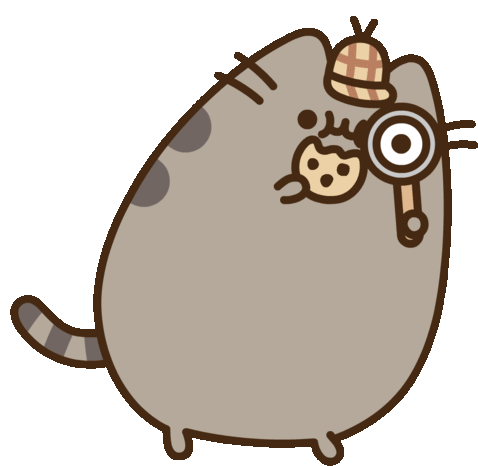 Para que cambie el valor de bits haremos
int bits = 0001
bits <<= 3



bits = bits << 3
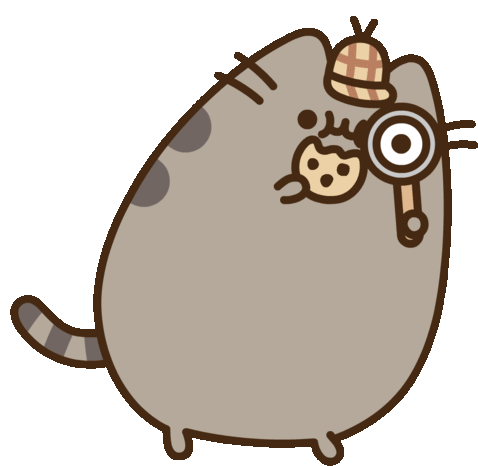 Para que cambie el valor de bits haremos
int bits = 0001
bits <<= 3



bits = bits << 3
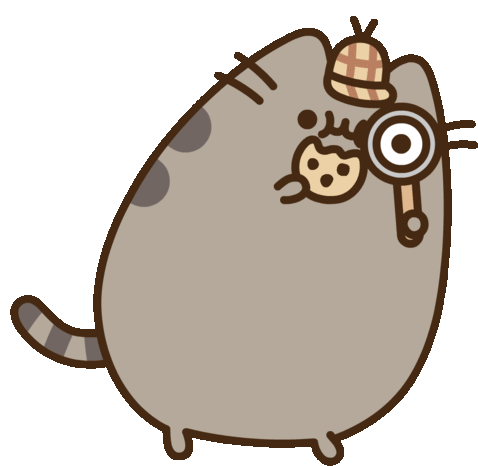 Para que cambie el valor de bits haremos
int bits = 0001
bits <<= 3



bits = bits << 3
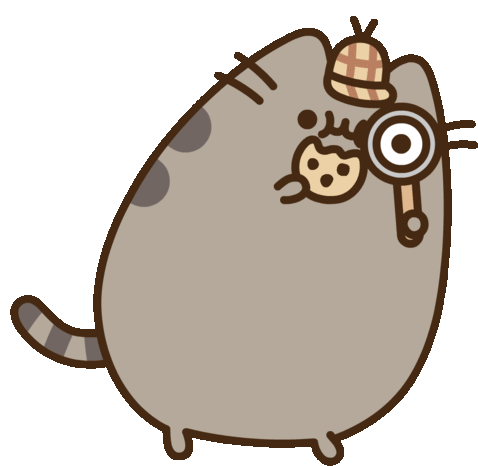 Para que cambie el valor de bits haremos
int bits = 0001
bits <<= 3



bits = bits << 3
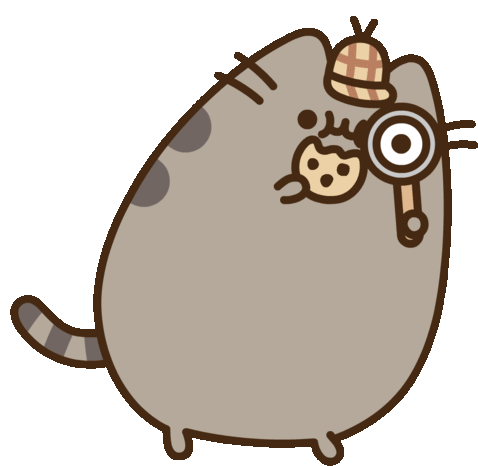 0 | 0 = 0
0 | 1 = 1
1 | 0 = 1
1 | 1 = 1
Se utiliza >>
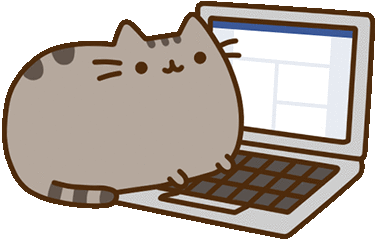 0 | 0 = 0
0 | 1 = 1
1 | 0 = 1
1 | 1 = 1
Por ejemplo
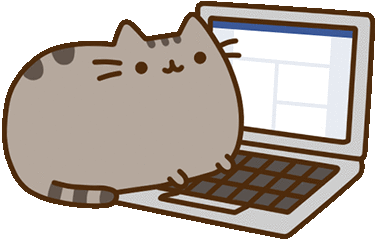 0 1 0 0 >> 1 == 0 0 1 0
Por ejemplo
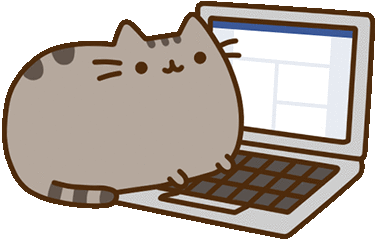 0 1 0 0 >> 1 == 0 0 1 0
Por ejemplo
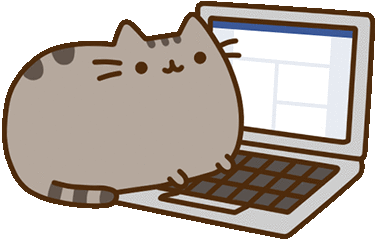 0 1 0 0 >> 1 == 0 0 1 0
Por ejemplo
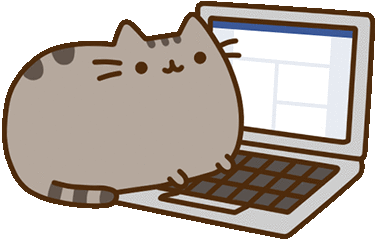 0 1 0 0 >> 1 == 0 0 1 0
Por ejemplo
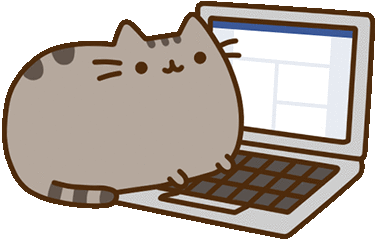 1 espacio
0 1 0 0 >> 1 == 0 0 1 0
Por ejemplo
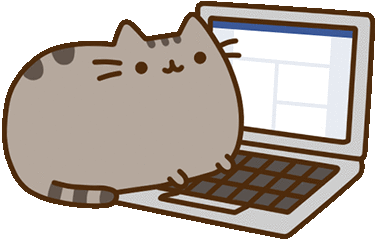 1 espacio
0 1 0 0 >> 3 == 1 0 0 0
Por ejemplo
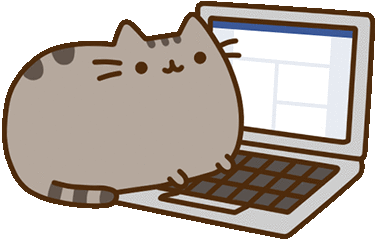 0 1 0 0 >> 3 == 0 0 0 0
Por ejemplo
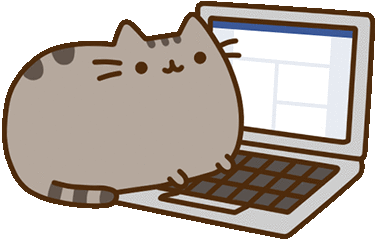 0 1 0 0 >> 3 == 0 0 0 0
Por ejemplo
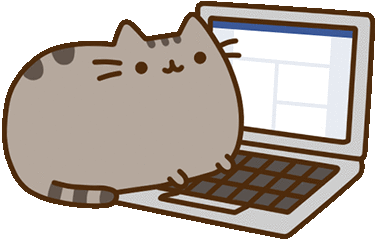 3 espacio
0 1 0 0 >> 3 == 0 0 0 0
Por ejemplo
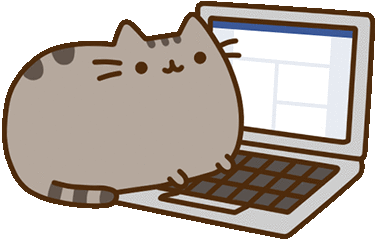 3 espacio
El 1 desaparece por overflow
PERO OJO CON ESTO!
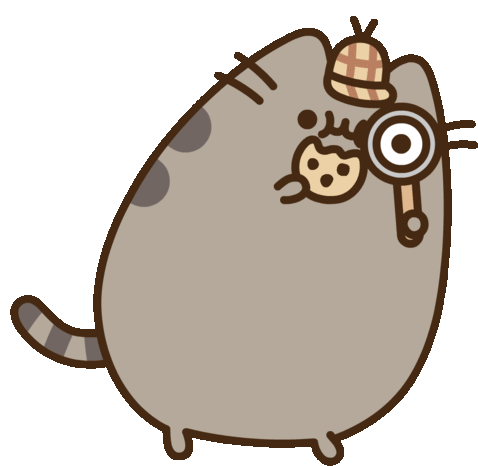 int bits = 1 0 0 0
bits << 3

bits == 0 0 0 1
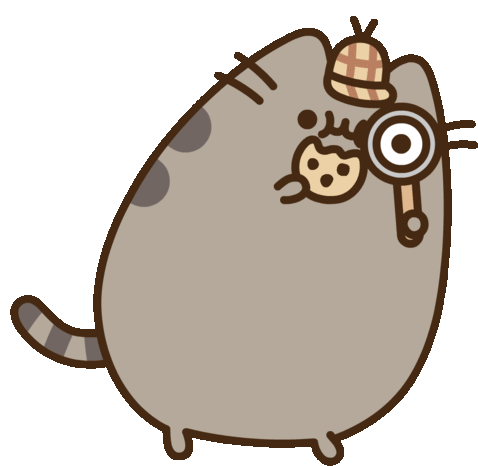 int bits = 1 0 0 0
bits >>= 1

bits == 0 0 0 1
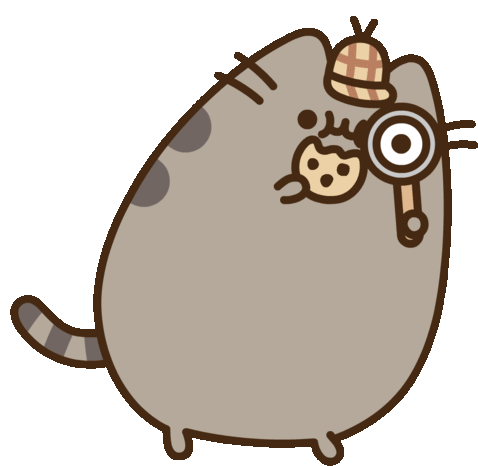 int bits = 1 0 0 0
bits >>= 1

bits == 1 1 0 0
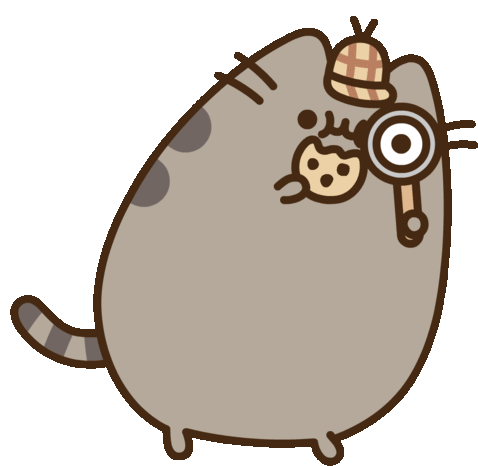 bits es un número negativo
int bits = 1 0 0 0
bits >>= 1

bits == 1 1 0 0
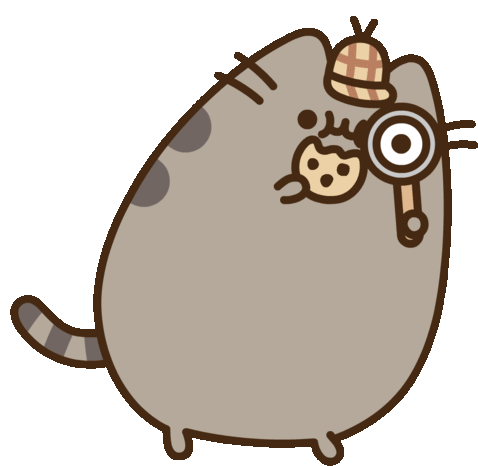 bits es un número negativo
int bits = 1 0 0 0
bits >>= 1

bits == 1 1 0 0
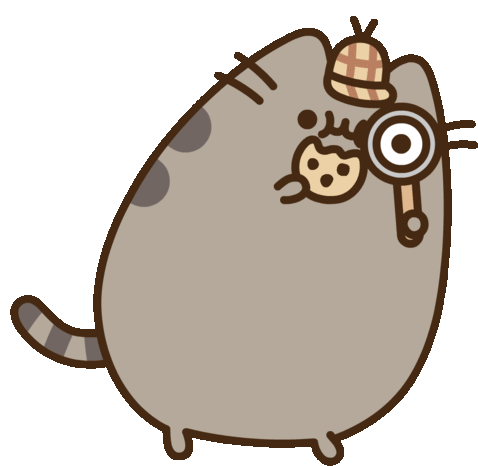 Si quieres trabajar sin signo utiliza unsigned
unsigned int bits = 1 0 0 0
bits >>= 1

bits == 0 1 0 0
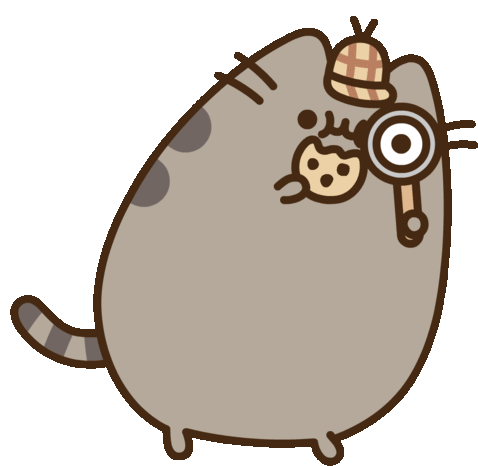 Si quieres trabajar sin signo utiliza unsigned
unsigned int bits = 1 0 0 0
bits >>= 1

bits == 0 1 0 0
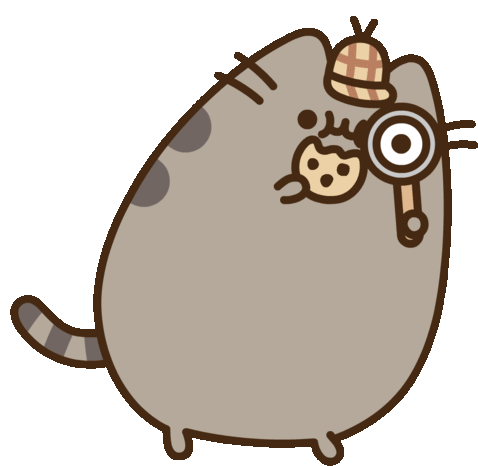 En resumen sobre el desplazamiento
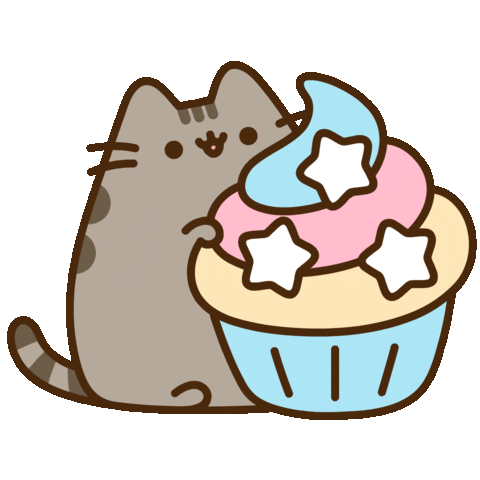 Desplazamiento a la izquierda
Desplazamiento a la derecha
La operación se realiza tal cual (sea positivo o negativo)

int bits = 1010
bits <<= 1 == 0100

unsigned int bits = 1010
bits <<= 1 == 0100
El número se rellena hacia “atrás” con el signo

int bits = 1010
bits >>= 1 == 1101

int bits = 0010
bits >>= 1 == 0001

o con 0’s si es un bits sin signo

unsigned int bits = 1010
bits >>= 1 == 0101
Desplazamiento a la izquierda
Desplazamiento a la derecha
La operación se realiza tal cual (sea positivo o negativo), rellenando con 0’s hacia delante

int bits = 1010
bits <<= 1 == 0100

unsigned int bits = 1010
bits <<= 1 == 0100
El número se rellena hacia “atrás” con el signo

int bits = 1010
bits >>= 1 == 1101

int bits = 0010
bits >>= 1 == 0001

o con 0’s si es un bits sin signo

unsigned int bits = 1010
bits >>= 1 == 0101
Desplazamiento a la izquierda
Desplazamiento a la derecha
La operación se realiza tal cual (sea positivo o negativo), rellenando con 0’s hacia delante

int bits = 1010
bits <<= 1 == 0100

unsigned int bits = 1010
bits <<= 1 == 0100
El número se rellena hacia “atrás” con el signo

int bits = 1010
bits >>= 1 == 1101

int bits = 0010
bits >>= 1 == 0001

o con 0’s si es un bits sin signo

unsigned int bits = 1010
bits >>= 1 == 0101
Desplazamiento a la izquierda
Desplazamiento a la derecha
La operación se realiza tal cual (sea positivo o negativo), rellenando con 0’s hacia delante

int bits = 1010
bits <<= 1 == 0100

unsigned int bits = 1010
bits <<= 1 == 0100
El número se rellena hacia “atrás” con el signo

int bits = 1010
bits >>= 1 == 1101

int bits = 0010
bits >>= 1 == 0001

o con 0’s si es un bits sin signo

unsigned int bits = 1010
bits >>= 1 == 0101
Desplazamiento a la izquierda
Desplazamiento a la derecha
La operación se realiza tal cual (sea positivo o negativo), rellenando con 0’s hacia delante

int bits = 1010
bits <<= 1 == 0100

unsigned int bits = 1010
bits <<= 1 == 0100
El número se rellena hacia “atrás” con el signo

int bits = 1010
bits >>= 1 == 1101

int bits = 0010
bits >>= 1 == 0001

o con 0’s si es un bits sin signo

unsigned int bits = 1010
bits >>= 1 == 0101
Desplazamiento a la izquierda
Desplazamiento a la derecha
La operación se realiza tal cual (sea positivo o negativo), rellenando con 0’s hacia delante

int bits = 1010
bits <<= 1 == 0100

unsigned int bits = 1010
bits <<= 1 == 0100
El número se rellena hacia “atrás” con el signo

int bits = 1010
bits >>= 1 == 1101

int bits = 0010
bits >>= 1 == 0001

o con 0’s si es un bits sin signo

unsigned int bits = 1010
bits >>= 1 == 0101
Desplazamiento a la izquierda
Desplazamiento a la derecha
La operación se realiza tal cual (sea positivo o negativo), rellenando con 0’s hacia delante

int bits = 1010
bits <<= 1 == 0100

unsigned int bits = 1010
bits <<= 1 == 0100
El número se rellena hacia “atrás” con el signo

int bits = 1010
bits >>= 1 == 1101

int bits = 0010
bits >>= 1 == 0001

o con 0’s si es un bits sin signo

unsigned int bits = 1010
bits >>= 1 == 0101
Desplazamiento a la izquierda
Desplazamiento a la derecha
La operación se realiza tal cual (sea positivo o negativo), rellenando con 0’s hacia delante

int bits = 1010
bits <<= 1 == 0100

unsigned int bits = 1010
bits <<= 1 == 0100
El número se rellena hacia “atrás” con el signo

int bits = 1010
bits >>= 1 == 1101

int bits = 0010
bits >>= 1 == 0001

o con 0’s si es un bits sin signo

unsigned int bits = 1010
bits >>= 1 == 0101
Desplazamiento a la izquierda
Desplazamiento a la derecha
La operación se realiza tal cual (sea positivo o negativo), rellenando con 0’s hacia delante

int bits = 1010
bits <<= 1 == 0100

unsigned int bits = 1010
bits <<= 1 == 0100
El número se rellena hacia “atrás” con el signo

int bits = 1010
bits >>= 1 == 1101

int bits = 0010
bits >>= 1 == 0001

o con 0’s si es un bits sin signo

unsigned int bits = 1010
bits >>= 1 == 0101
Para enteros con y sin signo se cumple que:
x >> y  floor(x / 2^y)
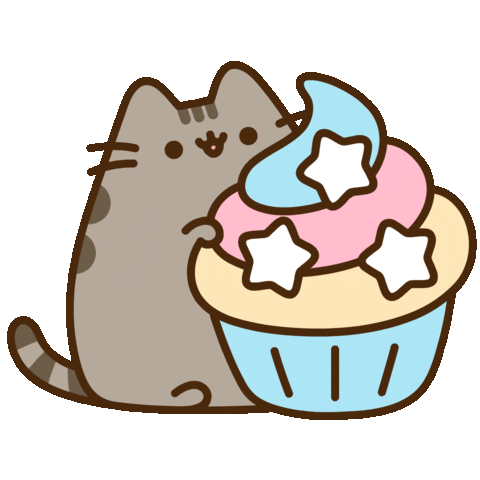 OJO CON ESTO TAMBIÉN!
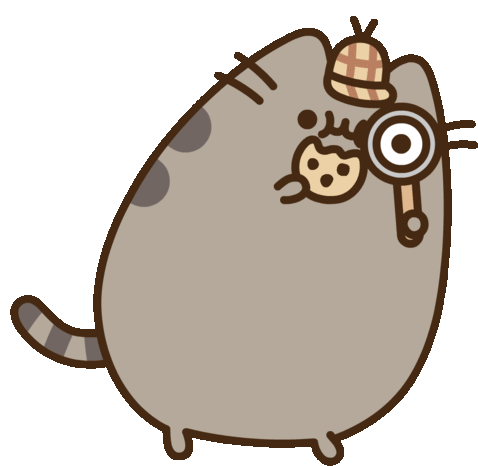 a?
int a = 1
a >>= 32
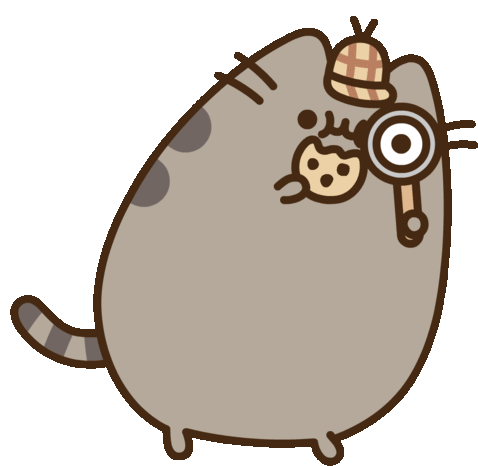 NO ESTA ESPECIFICADO!
int a = 1
a >>= 32
a = 1
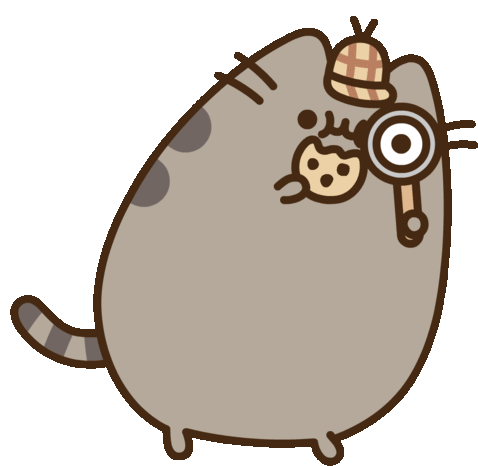 En C, el resultado de:x >> n  y  x << nNo se encuentra especificado paran >= |n| o n < 0
¿Es un error?
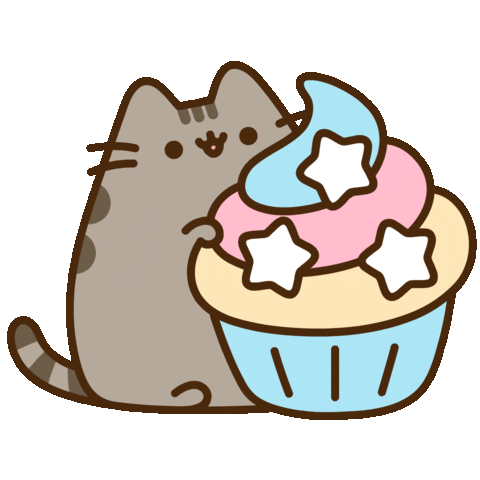 ¿Es un error?
0 & 0 = 0
0 & 1 = 0
1 & 0 = 0
1 & 1 = 1
En procesadores Intel se usan solo los 5 bits más significativos.
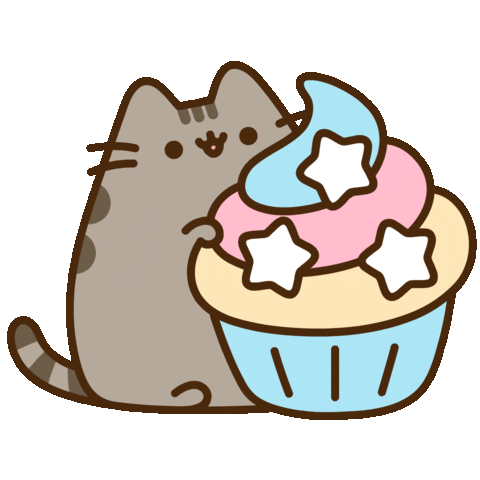 ¿Es un error?
0 & 0 = 0
0 & 1 = 0
1 & 0 = 0
1 & 1 = 1
En procesadores Intel se usan solo los 5 bits más significativos.
Porque ayuda a economizar.
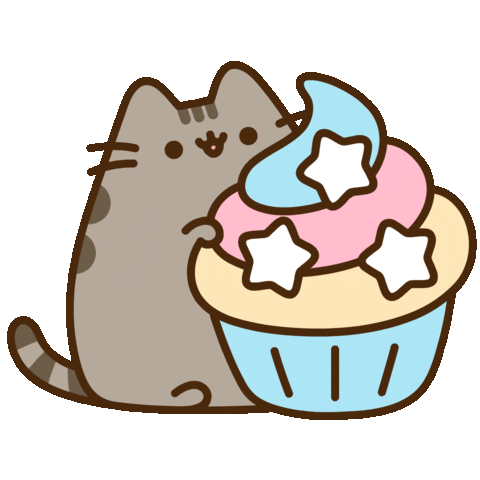 ¿Es un error?
0 & 0 = 0
0 & 1 = 0
1 & 0 = 0
1 & 1 = 1
En procesadores Intel se usan solo los 5 bits más significativos.
Porque ayuda a economizar.
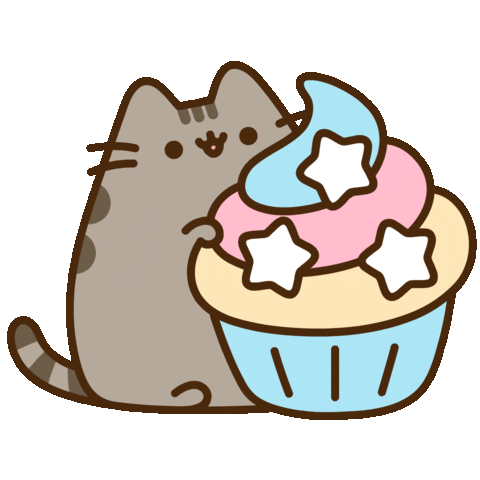 En otros procesadores el resultado sería 0.
¿Es un error?
0 & 0 = 0
0 & 1 = 0
1 & 0 = 0
1 & 1 = 1
En procesadores Intel se usan solo los 5 bits más significativos.
Porque ayuda a economizar.
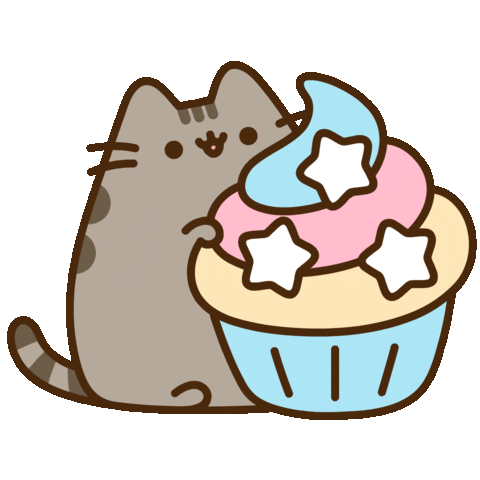 En otros procesadores el resultado sería 0.
Se prefirió no especificar el resultado.
A programar :3
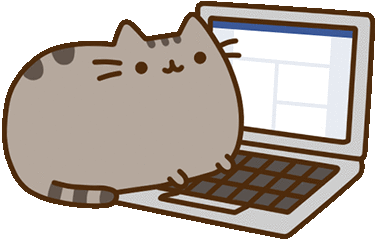 Tenemos el tipo fruta


Tenemos el tipo conjunto
Conjuntos con mapas de bits
typedef fruta {
  manzana, pera, guinda, … 
} Fruta;
Fruta f = pera; // f === 1
f = f + 1; // f === 3 === guinda
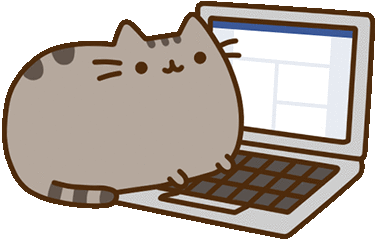 typedef int Conjunto;
Conjunto c;
… C5 C4 C3 C2 C1 C0
guinda
pera
manzana
Por ejemplo:



¿ 1 << 2? =                  .
Conjuntos con mapas de bits
Conjunto c = 3;
… 0 0 0 0 1 1
pera
manzana
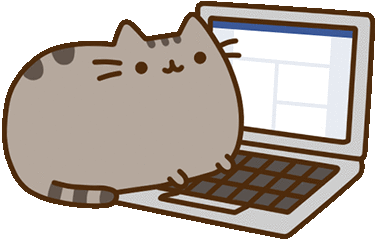 … 0 0 0 1 0 0
Conjunto c = 1 << 1 // c = { pera }
Función singleton:
Dado una fruta retornar el conjunto que contiene solo esa fruta.
Conjuntos con mapas de bits
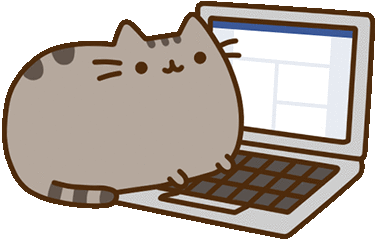 Conjunto singleton ( Fruta f ) {
    ???
}
Conjunto c = singleton( manzana ); //c = 1
Función singleton:
Dado una fruta retornar el conjunto que contiene solo esa fruta.
Conjuntos con mapas de bits
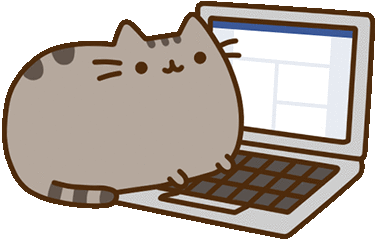 Conjunto singleton ( Fruta f ) {
    return 1 << f ;
}
Conjunto c = singleton( manzana ); //c = 1
Función Union:
Dado dos conjuntos retorna un conjunto que es la unión de ambos.
Conjuntos con mapas de bits
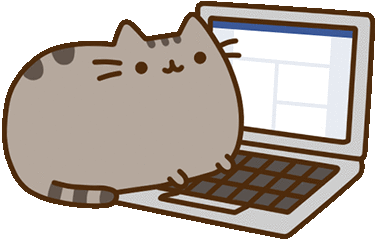 Conjunto Union ( 
    Conjunto c1 , Conjunto c2 
) {
    ???
}
Conjunto c1 = singleton ( manzana );
Conjunto c2 = singleton ( pera );
Conjunto c = Union(c1, c2); // c = 3
Función Union:
Dado dos conjuntos retorna un conjunto que es la unión de ambos.
Conjuntos con mapas de bits
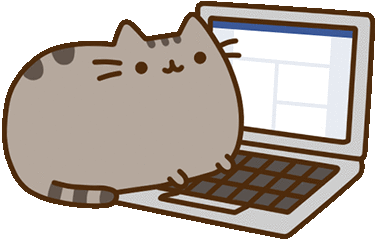 Conjunto Union ( 
    Conjunto c1 , Conjunto c2 
) {
    return r | s;
}
Conjunto c1 = singleton ( manzana );
Conjunto c2 = singleton ( pera );
Conjunto c = Union(c1, c2); // c = 3
Función agregar:
Dado una fruta y un conjunto retorna un conjunto con la fruta agregada.
Conjuntos con mapas de bits
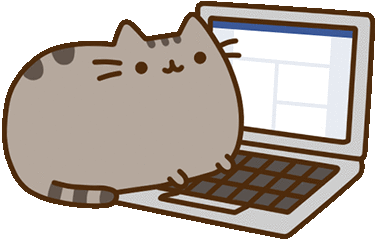 Conjunto agregar ( Fruta f, Conjunto c ) {
    ???
}
Fruta f = guinda;
Conjunto c1 = singleton ( pera );
Conjunto c = agregar(f, c1); // c = 6
Función agregar:
Dado una fruta y un conjunto retorna un conjunto con la fruta agregada.
Conjuntos con mapas de bits
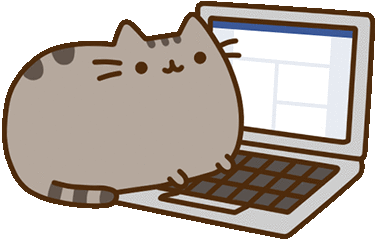 Conjunto agregar ( Fruta f, Conjunto c ) {
    return Union(c, singleton( f ) );
}
Fruta f = guinda;
Conjunto c1 = singleton ( pera );
Conjunto c = agregar(f, c1); // c = 6
Función pertenece:
Dado una fruta y un conjunto indica si la fruta se encuentra en el conjunto.
Conjuntos con mapas de bits
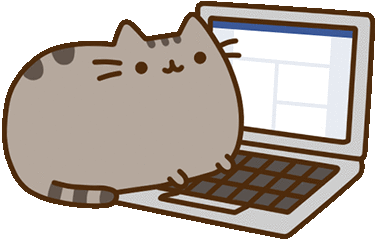 int pertenece ( Fruta f, Conjunto c ) {
    ???
}
Fruta f = guinda;
Conjunto c1 = singleton ( pera );
int x = pertenece(f, c1); // x = 0
Función pertenece:
Dado una fruta y un conjunto indica si la fruta se encuentra en el conjunto.
Conjuntos con mapas de bits
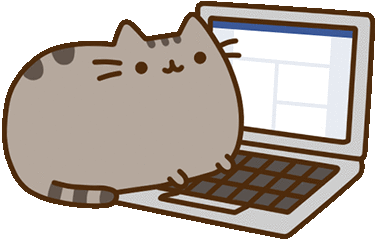 int pertenece ( Fruta f, Conjunto c ) {
    return c & singleton( f );
}
Fruta f = guinda;
Conjunto c1 = singleton ( pera );
int x = pertenece(f, c1); // x = 0
Función complemento:
Dado un conjunto retorna el conjunto complementario.
Conjuntos con mapas de bits
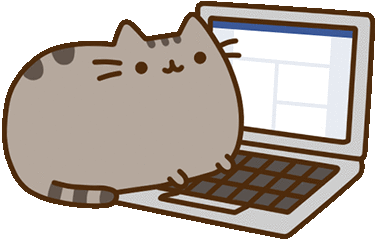 Conjunto complemento( Conjunto c ) {
    ???
}
Conjunto c1 = singleton ( pera );
Conjunto c = complemento(c1); 
// c = {manzana , guinda}
Función complemento:
Dado un conjunto retorna el conjunto complementario.
Conjuntos con mapas de bits
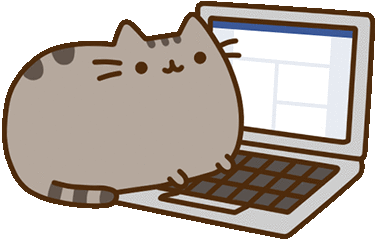 Conjunto complemento( Conjunto c ) {
    return ~ c ;
}
Conjunto c1 = singleton ( pera );
Conjunto c = complemento(c1); 
// c = {manzana , guinda}
Para probar lo anterior
Print
Programa de ejemplo
void mostrar( Conjunto c ) {
    for (Fruta f = manzana; f <= guinda; f++) {
        if (pertenece(f, c)) {
            switch (f) {
                case manzana: printf(“manzana”);
                case pera: printf(“pera”);
                case guinda: printf(“guinda”);
            }
        }
    }
    printf(“\n”);
}
int main() {
    Conjunto c1 = agregar( manzana,                      
                                              singleton(guinda));
    Conjunto c2 = complemento( c1 );
    mostrar(c1);
    mostrar(c2);
    return 0;
}
Ejercicio
0 & 0 = 0
0 & 1 = 0
1 & 0 = 0
1 & 1 = 1
Programe una función que entregue la intersección de dos conjuntos.
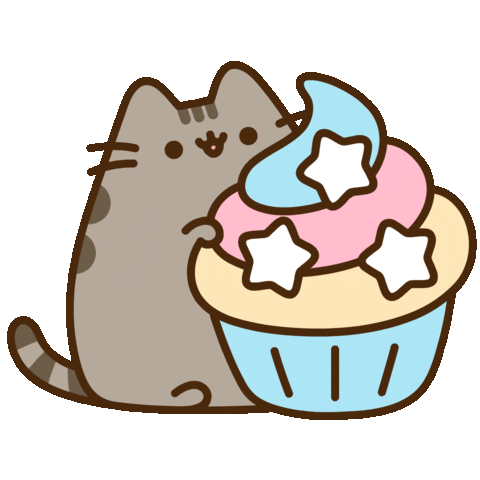 Programe una función que entregue la diferencia de dos conjuntos.
Extracción de bits
En algunas aplicaciones es necesario ahorrar la mayor cantidad de memoria posible.

Para ello se suelen guardar varios números dentro del mismo entero.

Por ejemplo
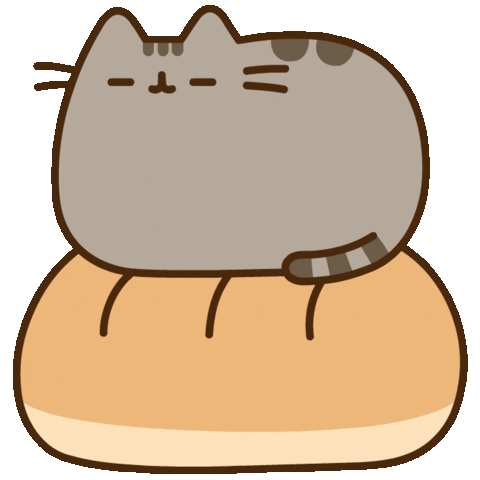 X31  …  Xi  …  Xi-k+1  …  X0
extraer(x, i, k)
0   …   0  Xi  …  Xi-k+1
Extracción de bits
Etapas
X31  …  Xi  …  Xi-k+1  …  X0
& m
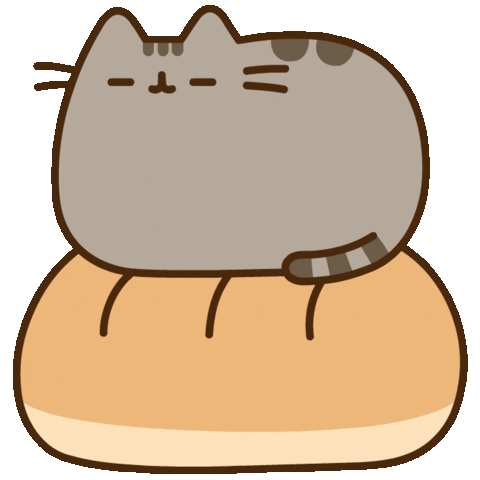 0 … 0  Xi  …  Xi-k+1 …  X0
>> i - k + 1
0   …   0  Xi  …  Xi-k+1
Máscaras de bits
x & m : borrar bits de x que en m son 0
x | m : enciende bits de x que en m son 1
Máscara con j primeros bits en 0:
((unsigned) -1) >> j
Máscara con j últimos bits en 0:
((unsigned) -1) << j
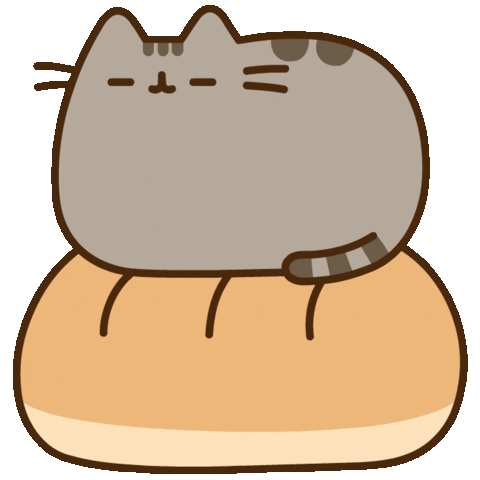 Extracción de bits
Solución 1:




Solución 2:
unsigned int extraer(
    unsigned int x, int i, int k,
) {
    return 
        (x & (((unsigned) - 1) >> 31 - i)) >>  i–k+1
}
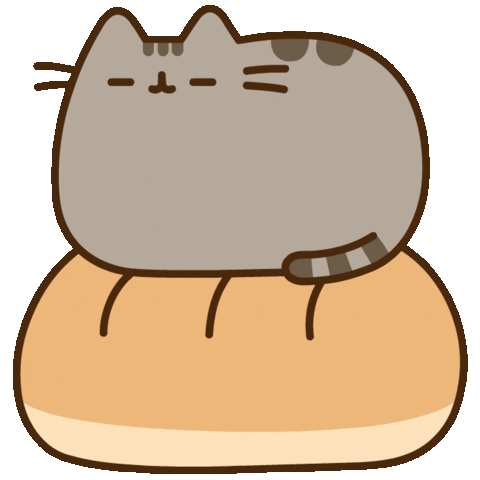 unsigned int extraer(
    unsigned int x, int i, int k,
) {
    return (x << 31 - i) >> 32 - k 
}
Operaciones con bits
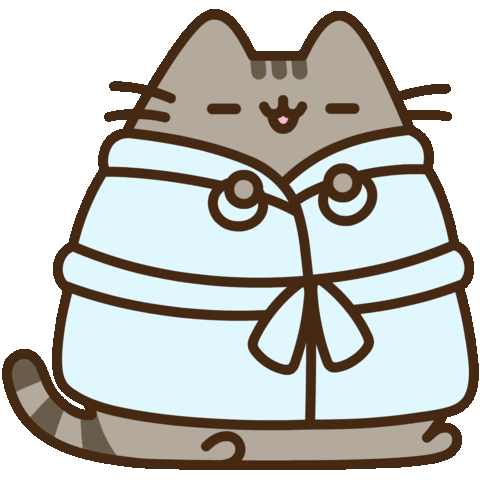 Alexandra Ibarra
Rodrigo Urrea
CC3301 – Otoño 2023